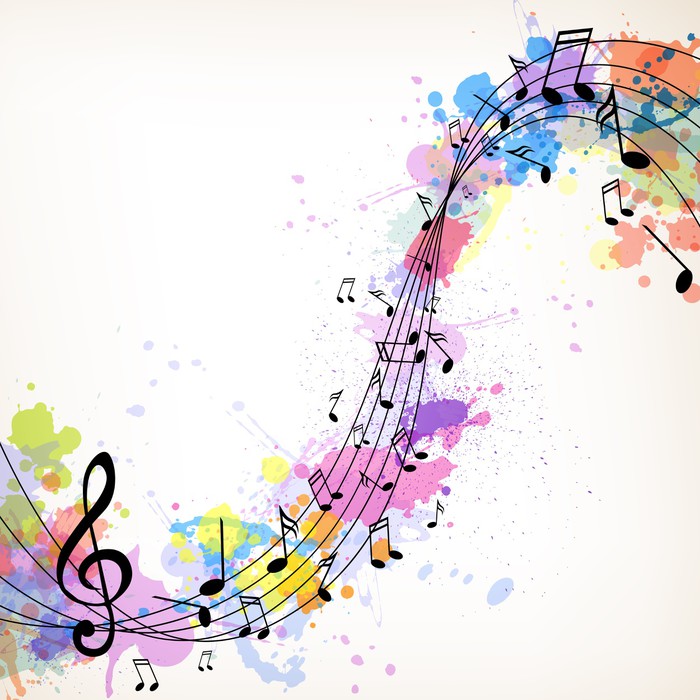 СЕМИНАР-ПРАКТИКУМ
«Реализация инновационной деятельности 
преподавателя ДМШ и ДШИ 
в системе дополнительного образования»
1
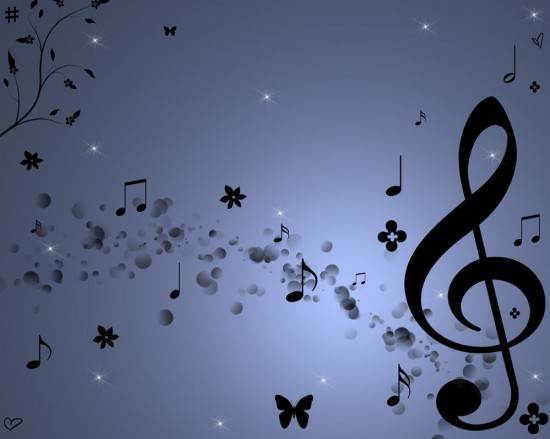 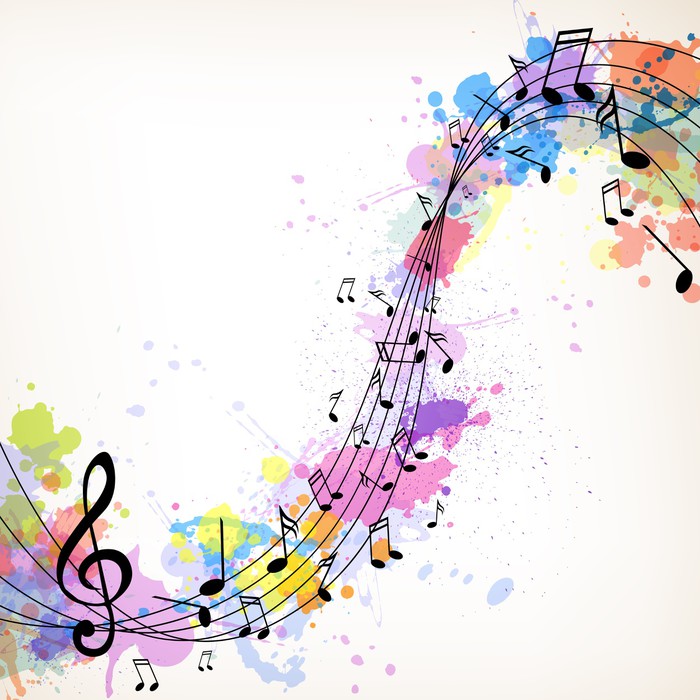 «Инновационная деятельность преподавателя ДМШ и ДШИ
как основное условие повышения качества образования»
2
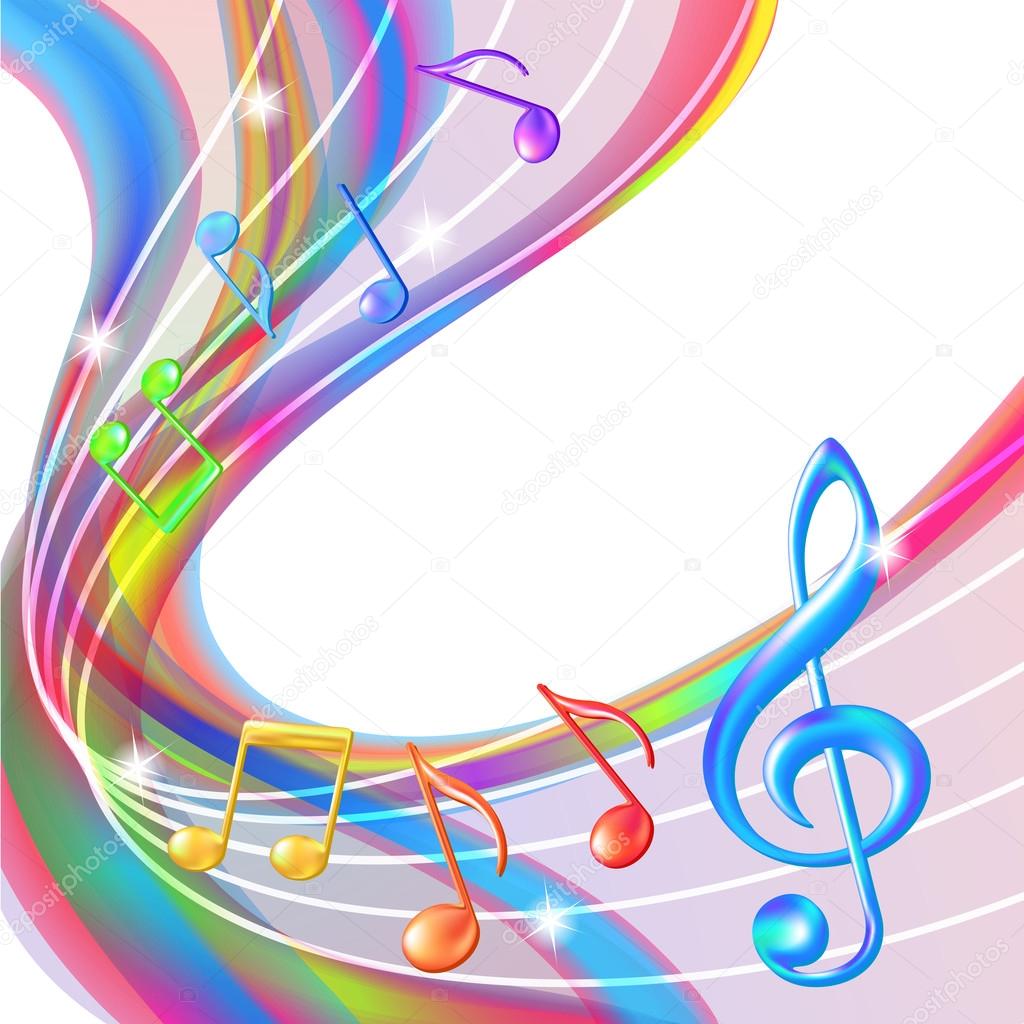 «Жизнь – это процесс 
постоянного выбора. 
В каждый момент 
человек имеет выбор: 
или отступление, 
или продвижение к цели.»

              Абрахам Маслоу
3
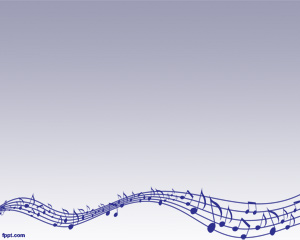 ФЗ РФ №273 «Об образовании»

Статья 20. Экспериментальная и инновационная деятельность в сфере образования
 
      1. Экспериментальная и инновационная деятельность в сфере образования осуществляется в целях обеспечения модернизации и развития системы образования с учетом основных направлений социально-экономического развития Российской Федерации, реализации приоритетных направлений государственной политики Российской Федерации в сфере образования.
4
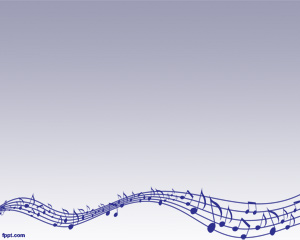 Инновация 
(от лат. in — в, novus — новый) 
означает нововведение, новшество.
5
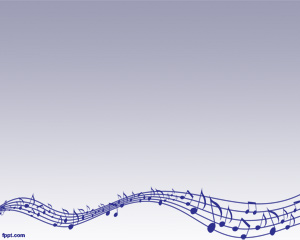 Инновации в системе образования связаны с внесением изменений:

в цели, содержание, методы и технологии, формы организации и систему управления;
в стили педагогической деятельности и организацию учебно-познавательно­го процесса;
в систему контроля и оценки уровня образования;
в систему финансирования;
в учебно-методическое обеспечение;			
в систему воспитательной работы;
в учебный план и учебные программы;
в деятельность учителя и школьника.
6
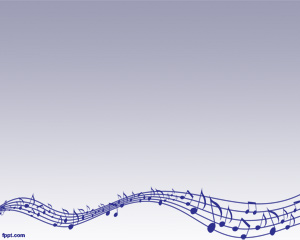 В процессе развития школы учитывают:
абсолютную новизну (отсутствие аналогов и прототипов);
относительную новизну;
псевдоновизну (оригинальничанье), изобретательские мелочи..
7
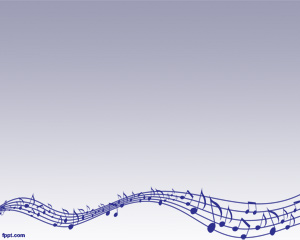 Первая классификация нововведений. типы нововведений:
в целях и содержании образования;
 в методиках, средствах, приемах, технологиях педагогического процесса; 
в формах и способах организации обучения и воспитания; 
 в деятельности администрации, педагогов и обчающихся. .
8
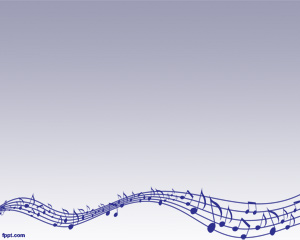 ВТОРАЯ классификация.  следующие преобразования:
локальные и единичные, не связанные между собой;
 комплексные, взаимосвязанные между собой;
 системные, охватывающие всю школу..
9
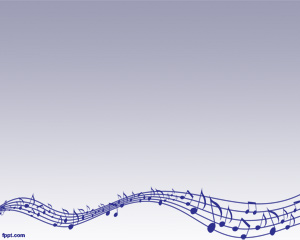 ТРЕТЬЯ классификация.  признаки инновационного потенциала :
модификации известного и принятого, связанные с усовершенствованием, рационализацией, видоизменением (образовательной программы, учебного плана, структуры);
 комбинаторные нововведения;
радикальные преобразования..
10
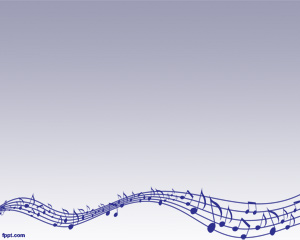 ЧЕТВЕРТАЯ классификация.  источники идей обновления школы :
потребности страны, региона, города, района как социальный заказ;
 воплощение социального заказа в законах, директивных и нормативных до­кументах федерального, регионального или муниципального значения;
 достижения комплекса наук о человеке;
 передовой педагогический опыт;
 интуиция и творчество руководителей и педагогов как путь проб и ошибок;
 опытно-экспериментальная работа;
 зарубежный опыт..
11
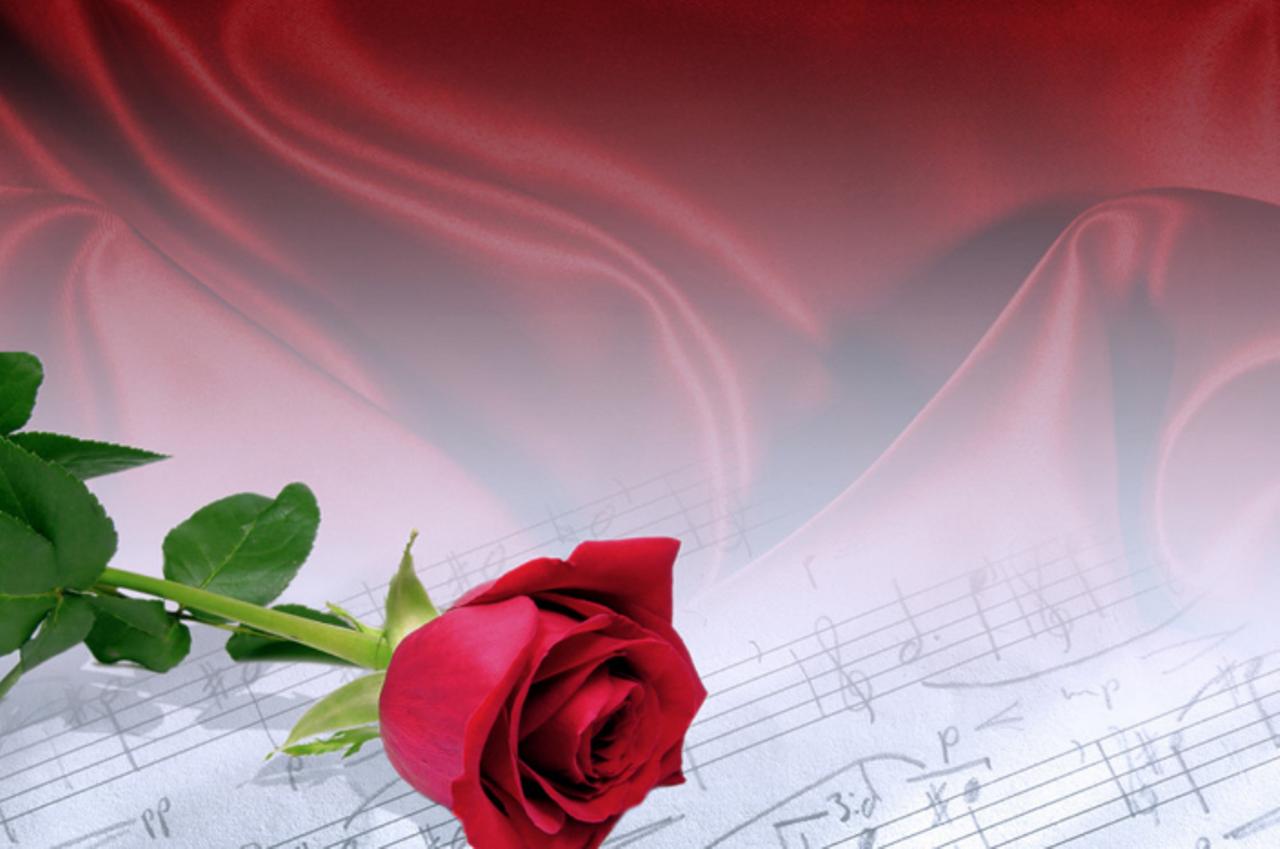 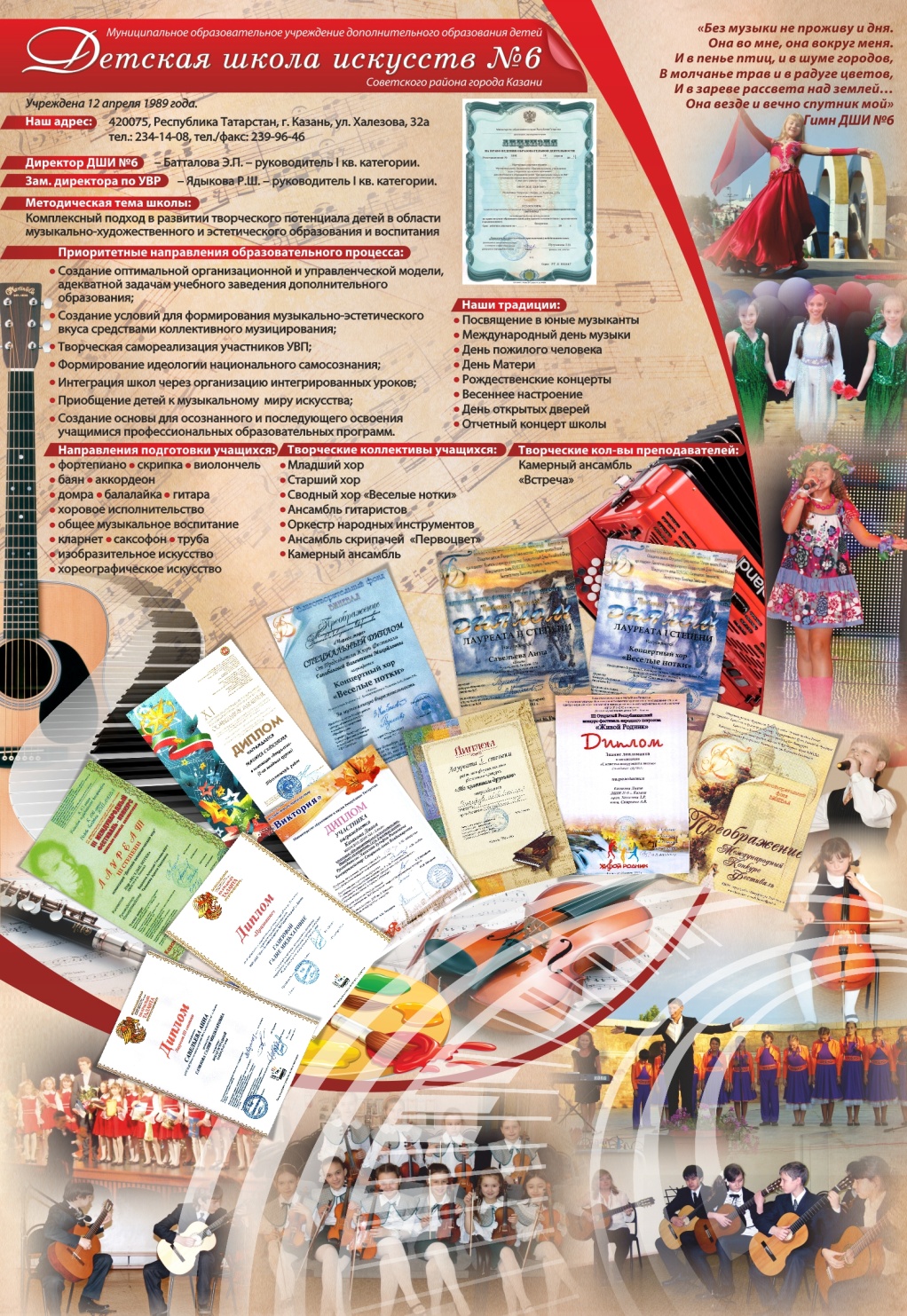 Детская школа искусств  №6
12